CEA: Status of CEA Activities on the SRF cavities and cryomodules
P. Bosland – 10th SRF Collaboration meeting
LASA – 25 June 2019
Tests of the refurbished M-ECCTDPreliminary results
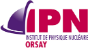 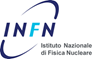 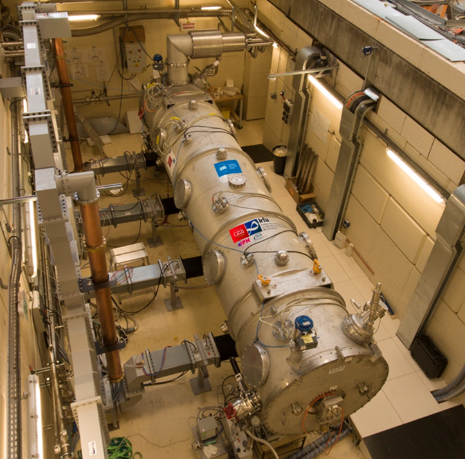 Main differences with ESS conditions:
LHe at 1 bar
LN2 thermal shield cooling
1 RF power source: 1,1MW max, 14Hz, 3.6ms RF pulse length
Possibility to run with RF power:
Each cavity separately
Cav 1 + cav 2    or    cav3 + cav4  <= not yet tested
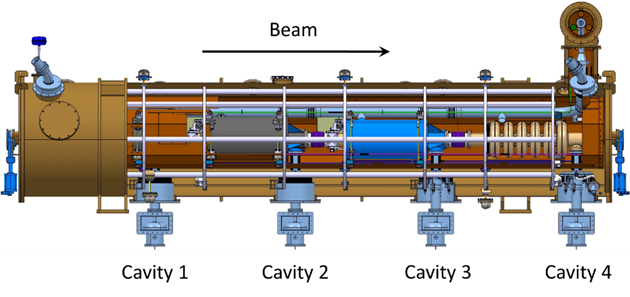 Cavity vacuum pumping
Refurbished cavities and power couplers
MP01
MP04
MP02
MB01  LASA
2
25/06/2019
Short summary of the 2nd series of tests13 Sept. to 7 Dec. 2018
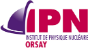 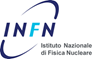 Main objectives: complementary to tests in 2017
RF power measurements
checks of improvements in assembly procedures (alignment, cryo load, …)
Cavity RF dissipations: cryogenic measurements
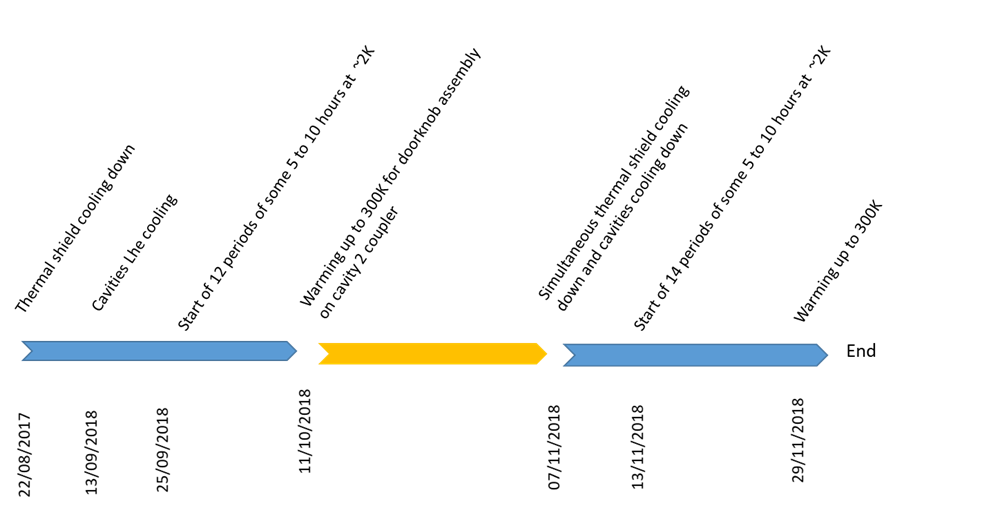 3
25/06/2019
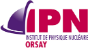 Cryogenic measurements
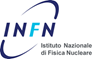 Remarks:
Instabilities due to the diphasic helium and the Hampson heat exchanger
Problem of helium gauge that is blind above 92% corresponding to the bottom of the diphasic pipe

That caused:
Difficulties to get stable levels for periods longer than ~1 hour
Brake of the burst discs

But we could perform RF measurement at high power and reliable static heat load measurements at 2K & 4K  and RF heat load of cav1 at the ESS nominal field
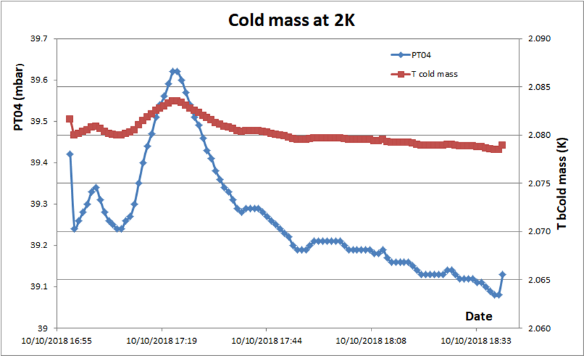 Measured static heat losses at 2K:
	19.5 to 19.7 W.

Measured static heat losses at 4,2K:
		20,4W

(calculated 19,6W in the same condition!)
25/06/2019
Main Results on RF measurements
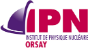 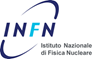 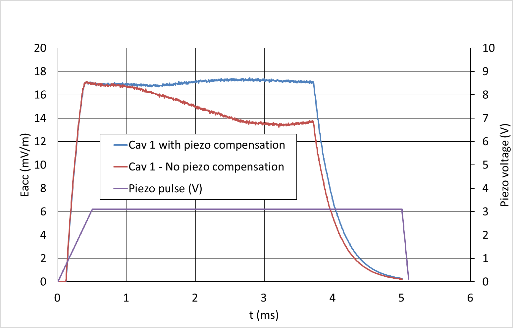 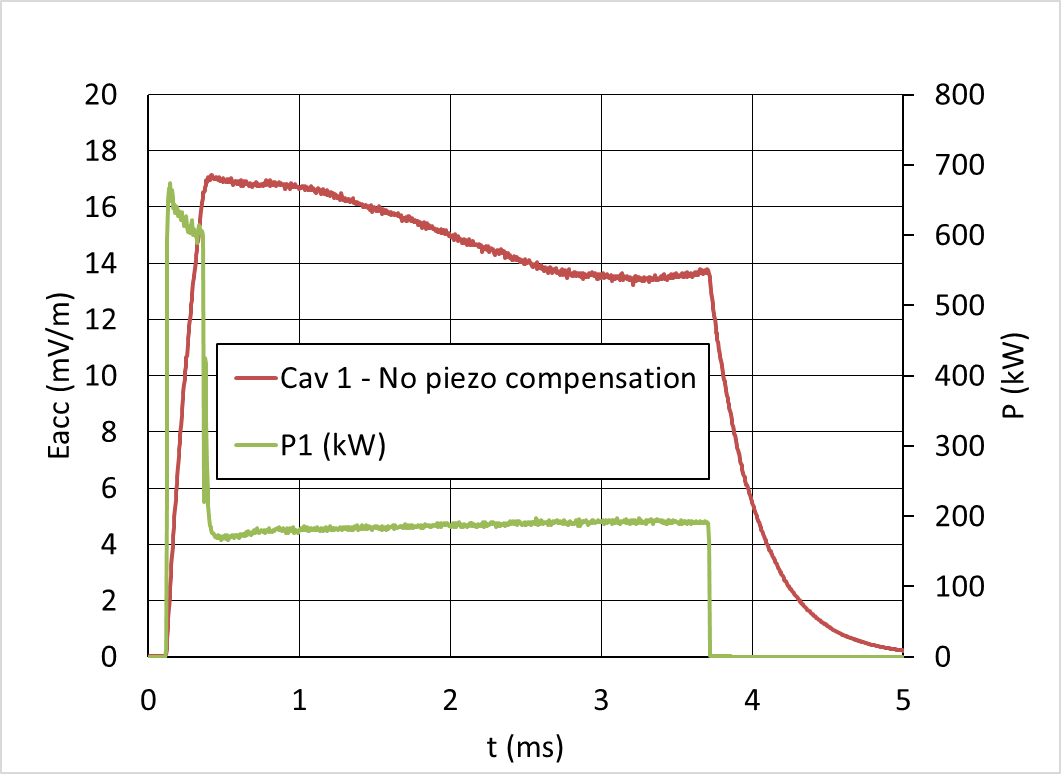 2,86ms
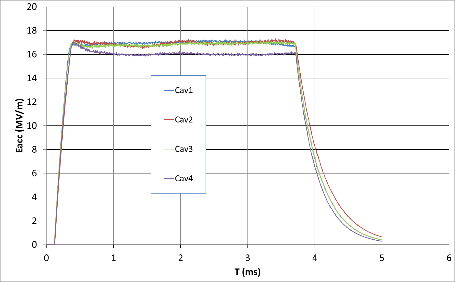 Pulse of the piezo  allowing compensation of Lorentz detuning on Cav1
The 4 cavities tested separately at the nominal field (or close to for cav4)
Cav1 without piezo compensation
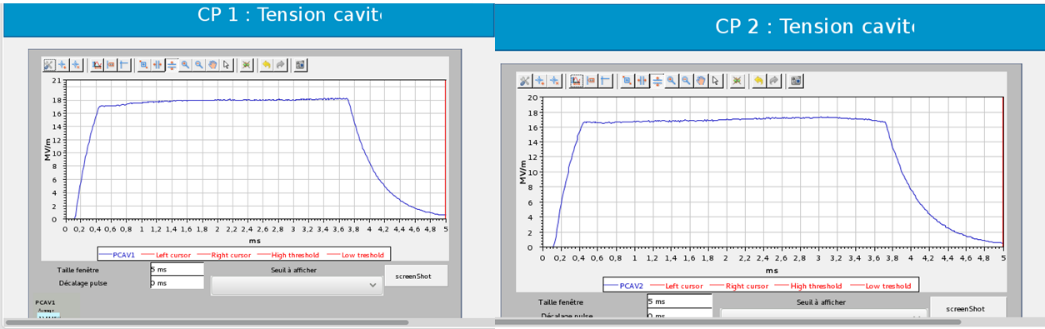 Cav1 and Cav2 tested together with piezo compensation
These results are the validation of the cavity package technology
5
25/06/2019
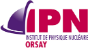 Cavity RF dissipation measurements
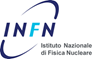 Measured RF dissipation of the cavity MB01 at ESS nominal field: 4.5 W
(requirements : < 5W)
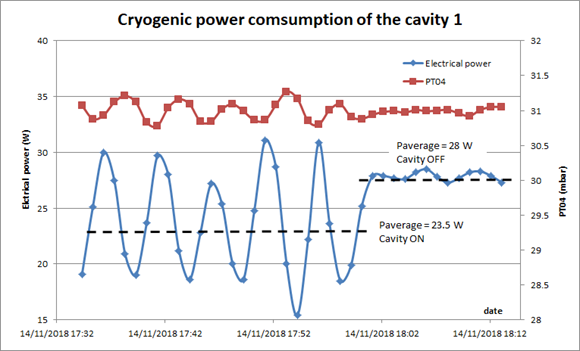 Electrical heaters power and helium bath pressure variations at the stop of the RF power in the cavity MB01.
Other measurements that were performed were not reliable enough.
25/06/2019
Shipment to Lund
ESS
CEA
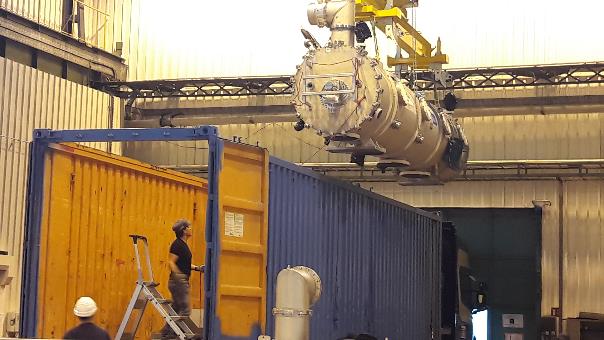 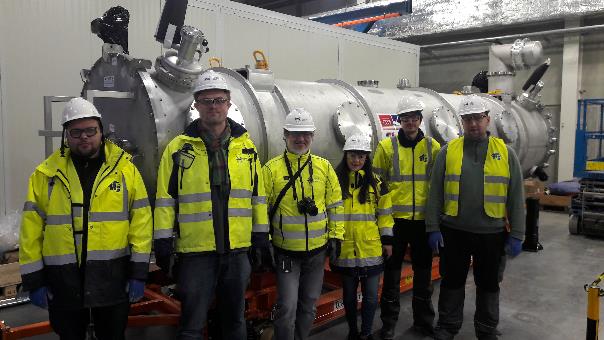 Next tests in ESS test stand TS2 in preparation
7
25/06/2019
Cryomodules of the series
8
25/06/2019
Delivery of Components
Main difficulties:
Couplers of the series: production stopped
2 first pairs of the series did not pass acceptance tests
Possible issue on TiN coating Investigation in progress by PMB 
New series of tests at high RF power on the 2nd pair in Saclay
Delivery of the next pair scheduled beginning of August (TBC!)
9
25/06/2019
Delivery of Components
We need more storage areas !
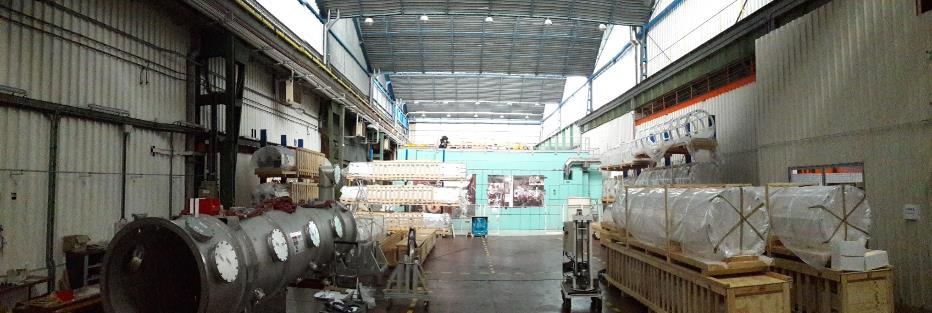 A new building for storage is to be built
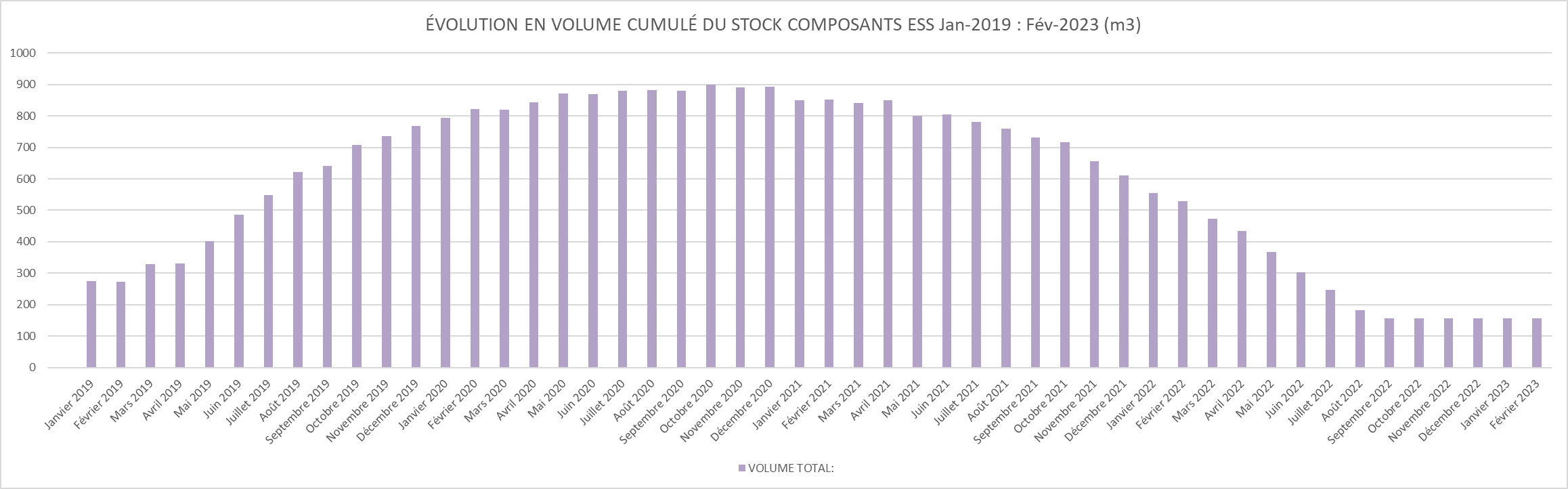 10
25/06/2019
CM01 Assembly under the responsibility of  CEA with B&S team
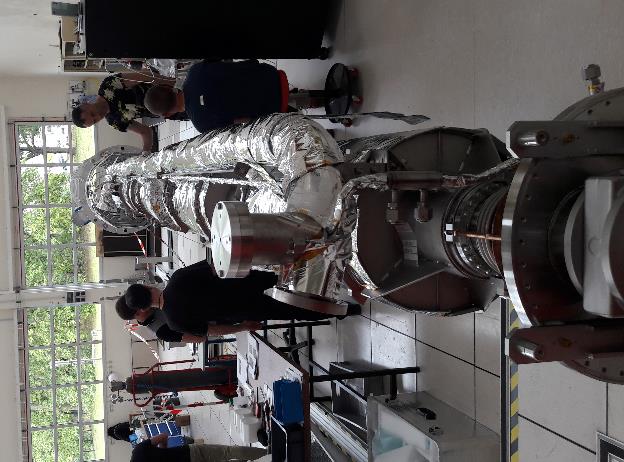 7 B&S persons on site at present:
Project leader
Clean room operators (3 persons)
Component storage – logistic
Welder + operator
Surveyor + operator
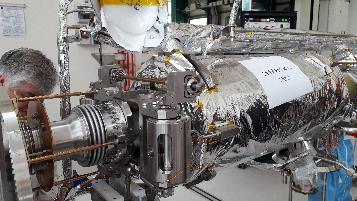 Cavity string on MAF1 workstation
At the clean room exit
Ti tubes weld
Issue solved
Cavity vacuum refilling
Tuners assembly => tuning of the cavities
Mag shield assembly
Cavity axis alignment report
Cryo piping + MLI
Instrumentation (T sensors, heaters, etc.)
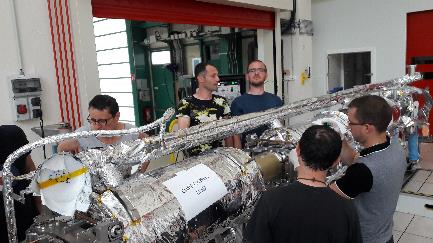 11
25/06/2019
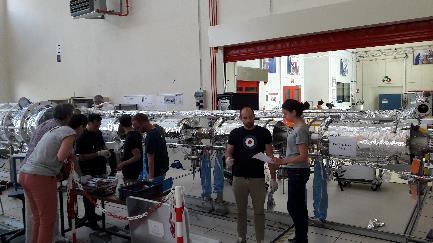 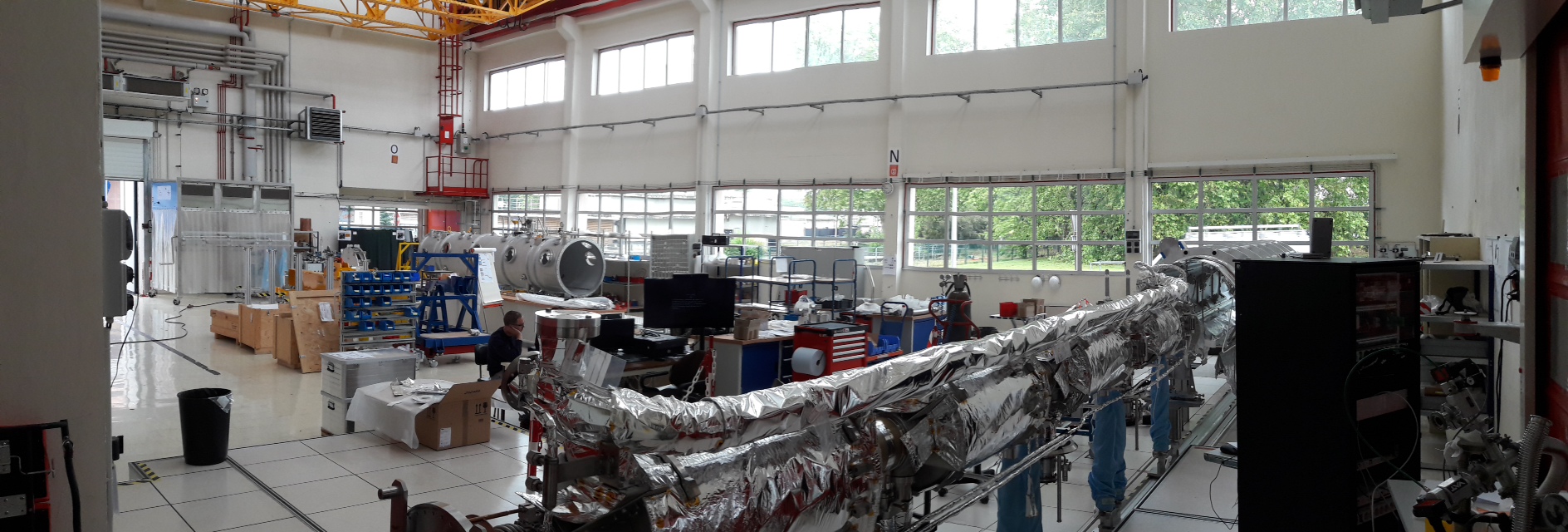 CM01 will be installed in the CEA test stand beginning of August
12
25/06/2019
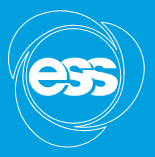 H-ECCTD Assembly under the responsibility of  B&S team under the supervision of CEA
5 Hbeta prototype cavities manufactured by RI and final treatment before test in VC made by ZANON.
Shipped to CEA and tested in CEA before cryomodule assembly
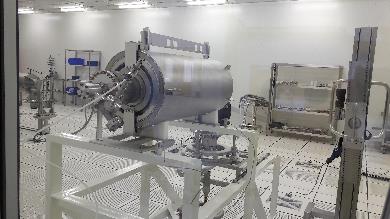 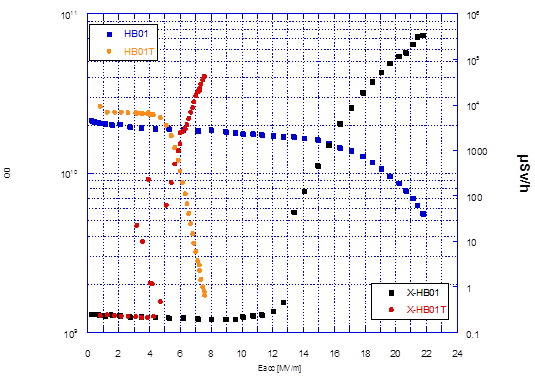 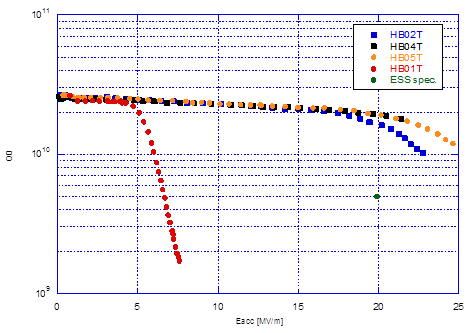 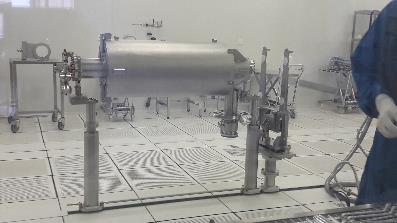 The 4 Hbeta prototype cav tested after tank integration
HB01 before and after tank weld
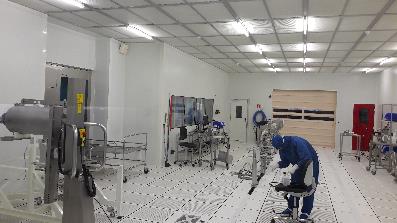 HB02, HB04, HB05 already assembled with their couplers in clean room
HB01 will be reprocessed by ZANON (on the 8th of July)
25/06/2019
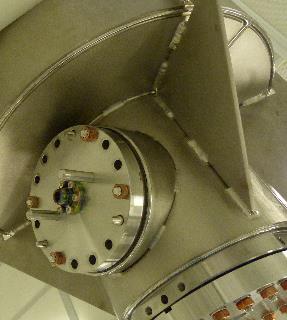 Issues for coupler assembly on Mbeta cavities of CM01
Coupler to cavity assembly in clean room:
mounting the last screws on the coupler flange was impossible during one operation. Unscrewing coupler flange replacing allowed to screw correctly.
This issue is understood by the too large holes of the cavity flange (9mm instead of standard 8.2mm) and some tolerances on the assembly tool used for pre alignment of the coupler on the cavity flange



A new procedure tested during the assembly of the H-beta cavities of the H-ECCTD using a pin for pre alignment
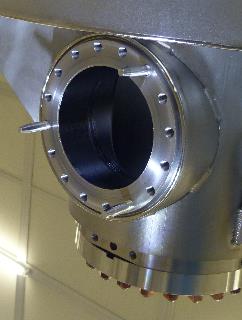 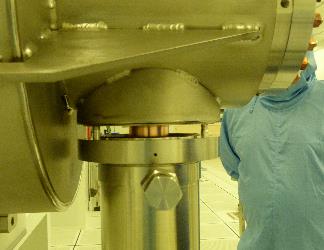 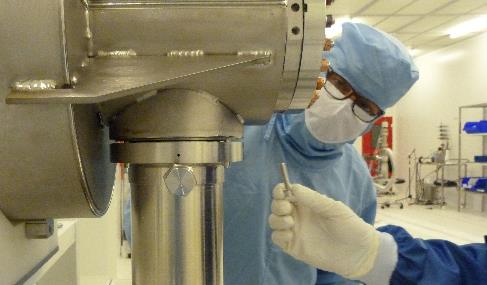 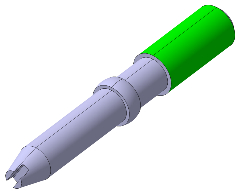 14
25/06/2019
Frequencies
Fmax = 702.950 MHz  with
Atm pressure
No clamp
T=20°C
Pi mode measured in clean room in the conditions:

M001: not done
M002: not done
M003: 702.994 MHz > Fmax
M005: 702.991 MHz > Fmax

HB02T: 703.047 MHz > Fmax
HB04T: 703.106 MHz > Fmax
HB05T: 703.034 MHz > Fmax
LHe tank integration in RI different from ZANON procedure

Hbeta prototype tank is also ≠ from Hbeta series     !!!
15
25/06/2019
Request for a shorter Ghe exhaust pipe of the helium tank
Shorter GHe exhaust of the helium tank would be helpful for the CM assembly (see Vincent presentation)

At present an extra length is required on the interfaces documentation. CM01 experience of Ti welds leads us to ask if it is possible for Hbeta cavities to be sent with a nominal length to CEA. 
(Too late for Mbeta ?)
16
06/11/2018
Thank you
|  PAGE 17
Commissariat à l’énergie atomique et aux énergies alternatives
Centre de Saclay | 91191 Gif-sur-Yvette Cedex
T. +33 (0)1 69 08 76 11 | F. +33 (0)1 69 08 30 24
Etablissement public à caractère industriel et commercial | RCS Paris B 775 685 019